Kommunale und landkreisinterne Vorbereitungen im Falle eines Stromausfalls mit flächendeckender Auswirkung
23.11.2022
Motivation
Stromausfälle, in der Folge sukzessive ausfallende Telekommunikationsmöglichkeiten und der Ausfall weiterer Versorgungsinfrastrukturen können bereits nach relativ kurzer Zeit zu kritischen Situationen führen. Im Fall von länger andauernden Störfällen gibt es „notstromversorgte“ Gebäude, die als Anlaufstellen für die Bevölkerung dienen könnten.
Motivation
Mit dem Eintreffen der staatlichen Unterstützung ist erst nach ca. 72h zu rechnen. Unsere Einwohner werden jedoch viel früher Unterstützung benötigen. 
Auf diese Situation muss sich jede Gemeinde und der  Landkreis vorbereiten. Hier möchten wir gern eng mit Ihnen zusammenarbeiten.
Weiterhin vereinfachen einheitliche Strukturen die Informationsweitergabe an die Bevölkerung und die Kommunikation untereinander.
Ziel
Anlaufstellen für die Bevölkerung im Krisenfall möglichst in Landkreis Börde einheitlich

Dabei sollen ausgewählte Gebäude  (Feuerwachen) so ausgestattet werden, dass hier die nötigsten Hilfeleistungen erbracht oder von dort aus organisiert werden können. Zudem soll über einen Zeitraum von mehreren Tagen eine Notstromversorgung und eine Kommunikation von und mit diesen Stellen gewährleistet werden.
Ablauf
Vorbereitungen des Landkreises

Workshop im Landesverwaltungsamt 

Handlungsempfehlung für kreisangehörige Gemeinden
Vorbereitung des Landkreises
KatS-Stab
Sonderpläne, Übersichten usw. aktualisiert
Ernährungswirtschaft, Lebensmittelhandel
Amt für Gesundheit und Verbraucherschutz
Wasserversorgung
Amt für Planung und Umwelt SG Wasserwirtschaft als untere Wasserbehörde 
Chlortabletten - Amt für Planung und Umwelt
Kliniken im Landkreis Börde 
Notstromversorgung für ca. 36 Stunden      72 Stunden
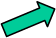 Vorbereitung des Landkreises
Informationstechnik und Telekommunikation
1 + 2 Satellitentelefone
Tetra-Basisstation (TBS) 
Batteriepufferungen für 6 – 20 Stunden
ca. 50% mit Notstromersatzanlagen
Kraftstofflager und Kraftstoffverteilung
mobilen Tankanlagen 500 & 200 Liter 
Notfallpläne LK-Verwaltung
z.B. Gaslieferstopp/Gasmangellage
Workshop Energiesicherheit/Krisenmanagement
am 14.07.2022 am IBK Heyrothsberge
am 27.10.2022 im Landeverwaltungsamt in Halle (S.)

Informationen zur Versorgungssicherheit der leitungsgebundenen Energieträger Gas und elektrischer Strom durch Politik und Energiewirtschaft
Workshop Energiesicherheit/Krisenmanagement
Ministerium für Wissenschaft, Energie, Klimaschutz und Umwelt als Landesregulierungsbehörde für Energieaufsicht und Energieregulierung
Vorstellung der Rechtsvorschriften
Aufgaben des MUW
Lageeinschätzung
Workshop Energiesicherheit/Krisenmanagement
50Hertz Transmission GmbH
Übertragungsnetzbetreiber für 18 Millionen Menschen in Deutschland
Verantwortlichkeit für den Betrieb, Instandhaltung, Ausbau, und Sicherheit des Höchstspannungsnetzes von der Stromerzeugung bis zu den Umspannwerken
Vorstellung und Ziele des eigenen Krisenmanagement
Workshop Energiesicherheit/Krisenmanagement
Avacon Netz GmbH (AVANG)
Vorstellung der Netzgebiete Strom und Gas in Sachsen-Anhalt
Vorstellung und Ziele des Krisenmanagements bei Avacon
Workshop Energiesicherheit/Krisenmanagement
Erdgas Mittelsachsen GmbH (EMS)
Grundlagen der Erdgasversorgung und Erdgasinfrastruktur
Informationen zum Erdgasbezug und Verbrauch in Deutschland
Vorstellung der Aufgaben des Krisenstabes
Vorstellung möglicher Auswirkungen bei einer Gasmangellage
Workshop Energiesicherheit/Krisenmanagement
Aktuelle Situation zur Gasversorgung
tagaktuelle Infos auf der Internet-Seite der Bundesnetzagentur (BNetzA)
https://www.bundesnetzagentur.de/DE/Gasversorgung/aktuelle_gasversorgung/start.html

Keine Gasmangellage im Winter 2022/23 wenn:
Sparziele von 20 Prozent erreicht werden
LNG-Terminals ab 01/2023 einspeisen
Winterbedingter Rückgang der Importe und Anstieg der Exporte gering bleiben
Workshop Energiesicherheit/Krisenmanagement
Vorbereitungen des Landes Sachsen-Anhalt
Bildung einer Koordinierungsstelle KRITIS (KOSTKRITIS)
Wöchentliche Abfrage über ein Gesamtlagebild KRITIS zur Erstellung eines Landeslagebildes
Empfehlung des Landkreises
Ein Projekt im Rahmen des Programms„Forschung für die zivile Sicherheit“
https://www.berliner-feuerwehr.de/fileadmin/bfw/video/kat-leuchttuermeprojektfilm-640x360.mp4
In den Gemeinden
12 Gemeinden existieren zentrale Anlaufpunkte


1 Gemeinde (noch) keine Regelung
Empfehlung des Landkreises
Alle Gerätehäuser dienen als Anlaufstelle für die Bevölkerung!
Katastrophenschutz-Leuchttürme (Kat-L)

Grund: In jedem Ort die „selbe“ Anlaufstelle.
Sollten die Gerätehäuser nicht als Anlaufstellen geeignet sein (z.B. nur Garage o. ä.), dann Hinweis am Gerätehaus wo die Anlaufstelle im Ort/Ortsteil ist.

Benötigen Sie Hilfe oder Unterstützung, finden Sie uns im Dorfgemeinschaftshaus, Dorfstr. 3
Aufgaben Kat-L
Erste Hilfe leisten ggf. Rettungsdienst alarmieren
Informationen sammeln und weitergeben 
	(an übergeordnete Stellen und an die Bevölkerung)
Sonstige Hilfe leisten oder organisieren
	(z.B. erwärmen von Babynahrung)
Hilfsangebote sammeln und weitergeben
Externe Kommunikation für die Bevölkerung anbieten 
	(z.B. Ladestation für Handy, Telefon)
Kommunikation untereinander für die Bevölkerung anbieten
Anforderung Kat-L
Notstrom! (entweder Stationär oder Einspeisemöglichkeit)
Heizung
Kommunikationsmittel (BOS-Funk, ggf. Telefon)
Radio ggf. Fernseher
Erste Hilfe Koffer/Rucksack
Kochmöglichkeit
Aufenthaltsraum für Bevölkerung 
(Wärmestube, Möglichkeit der Kommunikation untereinander)
Alternative
Katastrophenschutz-Leuchttürme (Kat-L) in größeren Ortsteilen mit über 250 Einwohner

Katastrophenschutz-Leuchttürme-Iight (Kat-L-Iight) 
In Ortsteile mit weniger als 250 Einwohner
die ersten 24 h besetzt danach 
nur Stundenweise pro Tag

(Personal; Betriebsmittel für Notstrom usw.)
Aufgaben Kat-L Iight
Erste Hilfe leisten ggf. Rettungsdienst alarmieren
ersten 24 h
Informationen sammeln und weitergeben 
	(an übergeordnete Stellen und an die Bevölkerung)
Sonstige Hilfe leisten oder organisieren
	(z.B. erwärmen von Babynahrung)
Wenn nicht mehr besetzt ist die Informationsweitergabe durch Aushänge sicherzustellen. 
Wichtig: Wo ist die nächste besetzte Anlaufstelle!
Anforderung Kat-L Iight
Beleuchtet auch bei Stromausfall

Heizung für Personal

Kommunikationsmittel (BOS-Funk, ggf. Telefon)

Radio

Erste Hilfe Koffer/Rucksack
Angebot des Landkreises
Schaffung einer gemeinsamen Informationsplattform auf der Internetseite des Landkreises
Verlinkungen zu anderen Internetseiten (z.B. Gemeinde) sind möglich und gewünscht
Information der Bevölkerung über das Angebot
Unterstützung bei gemeinsamen Unterlagen und Vorlagen für die Kat-L
Übernahme der Struktur im weiteren Verlauf der Lage
https://upload.wikimedia.org/wikipedia/commons/thumb/1/15/Gemeinsam_sind_wir_stark_%28Seelze%29_4.jpg/799px-Gemeinsam_sind_wir_stark_%28Seelze%29_4.jpg?20210613161511